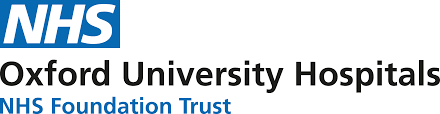 Children’s Hospital, Oxford University Hospitals NHS TrustImproving Care for Children with Epilepsy Talking about SUDEP
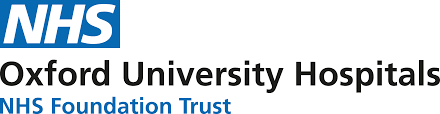 Your  Team
Rohini Rattihalli, Consultant Paediatric Neurologist

Eleanor Yule, ST8 Paediatric Neurodisability

Geetha Anand, Consultant Paediatrician
Allison Mollett, Epilepsy Nurse Specialist
Victoria Nesbitt, Consultant Community Paediatrician and Hon Senior Clinical Lecturer
[Speaker Notes: Say why you have selected the individuals and what influence they have on your project]
Aim
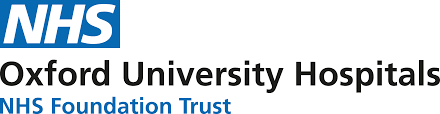 Our first SMART aim:
To standardize a toolkit for clinicians to use for providing information on SUDEP to families, to enable a personalized yearly discussion on SUDEP with at least 80% of children with epilepsy
Our project is ongoing, can you help??
[Speaker Notes: Not quite how the project panned out as we shall see… we would love to hear your experience on google forms posted in chat: https://forms.gle/Y9LcMNiCnjFuYn2u5]
Background Rationale
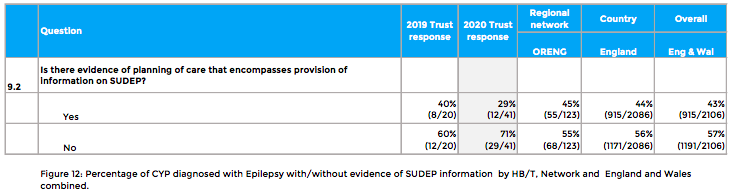 Lack of local resources to draw on when discussing SUDEP
Culture- avoidance, anxiety, lack of prioritisation
[Speaker Notes: Like many trust, serious concer about rate of infomraiton sharing regarding SUDEP]
Driver Diagram
Primary Drivers
Secondary Drivers
Change ideas
Knowledge 
Confidence
Capacity/caseload
Standardized, editable text
Buy in and review by patient experts
Consult with clinical teams about preference for resources
Make the intervention measureable
Promote the project internally as an available resource
Staff Capacity
To standardize a toolkit for clinicians to use for providing information on SUDEP to families, to enable a personalized yearly discussion on SUDEP with at least 80% of children with epilepsy
Tailored to epilepsy type
Family-clinician relationship- new vs established
Expectations and previous exposure
Acceptability to families
Accessibility of the intervention
Electronic patient leaflet
Shared computer drive
Hard copies?
[Speaker Notes: Keep it simple 
You wont be doing everything on the diagram 
It creates a 1 page plan]
Stakeholder Map
High
Interest
Low
Low                                      Influence                   High
[Speaker Notes: Use the previous template to map the key stakeholders for your AIM.

Map your stakeholders 

Identify stakeholders require attention]
Patient and Family Engagement
Suggested edits to draft text
Expanded the resources we can sign post to
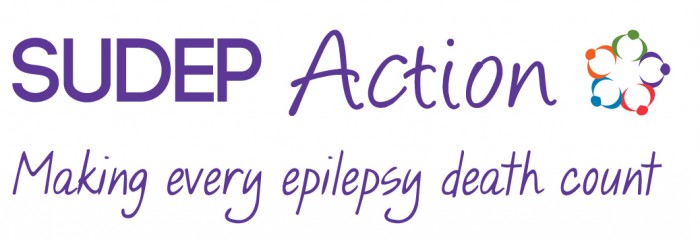 PDSA cycles
Cycle 4
Rollout
A	P
A	P
S	D
S	D
Cycle 3
Consultation with SUDEP action
Aim of the test
Developing the correct resource to use for discussing SUDEP
Cycle 2:
Consultation with regional epilepsy network (google forms)
A  P
S	D
Cycle 1
First draft of text
[Speaker Notes: You can insert text in the aim box and the cycle text boxes]
What did your test reveal?
We are still very much at a stage dealing with qualitative information
Consultation with Regional Epilepsy Network
Most agreed an EPR smartphrase would be useful
Consultation with SUDEP Action
Wanted a richer text with more detail
Themes
Individualised risk discussions shorter, punchier paragraphs easy to omit/include
Centralised on shared drive-> yet to create ‘smartphrases’ for electronic patient record. 
Keep building the resource
[Speaker Notes: Some call PDSA’s learning cycles 
What did you learn? 
Often the test either confirm your hunches or assumptions or you find out what does NOT work.
Everything you discover helps to move your thinking and planning for change]
Results
Feedback from Focus Group (1 Nurse specialsit, 1 Gen Paediatrician, 5 Paediatric Neurologists, 1 trainee):

“What matters most?”: CONTENT and APPROACH

How these are handled depended on whether
1)New diagnosis
2) Follow up, well controlled
3) Follow up, drug resistant
Results
“As we have discussed before- sudep risk remains low/moderate/high”
APPROACH
“When you read you will come across SUDEP- I think I should show you this before you come across it.....
Using the term SUDEP not synonyms/allusions to it is vital
Risks are all around us- like driving on a motorway. We have some control in modifying some of those risks, like wearing a seatbelt....
[Speaker Notes: Some call PDSA’s learning cycles 
What did you learn? 
Often the test either confirm your hunches or assumptions or you find out what does NOT work.
Everything you discover helps to move your thinking and planning for change]
Results: Example Content
We discussed the risk of Sudden Unexpected Death in Epilepsy (SUDEP). Here are some key points:

SUDEP is when someone with epilepsy dies suddenly and prematurely & no cause of death can be found. It is not a condition itself, but a way to categorise these sudden deaths.

Overall, people living with epilepsy are at a 1 in a 1000 risk of SUDEP per year, but risk is specific to each individual and ways to reduce risks are person-centred too. People with learning disability, other physical conditions or rare epilepsies may be at higher risks.
Different types of epilepsy carry their own level of risk, some higher, some lower.

Epilepsy with generalised tonic-clonic seizures has a higher risk. This is especially if these happen at night or when asleep.

Increased number of seizures also increases the risk.

People with absence or myoclonic seizures are not known to have an increased risk for SUDEP.

Epilepsy risks (linked to dying prematurely) can change over time. However steps can be taken to reduce some of these risks.
Ctd
We discussed things we can do to help reduce the risk of SUDEP.  These could include:
Getting better control of your epilepsy, to reduce number of seizures where possible 
Taking your epilepsy medication regularly and as prescribed
Following safety advice and lifestyle measures
Using epilepsy monitors, that may help to better detect night-time seizures – however these should be one part of a wider safety plan to reduce epilepsy/SUDEP risks.
How girls of child bearing age will need to have pre-conception counselling to help understand the risks related to this, and how if you take certain medications they may need to be reviewed/changed as you get older.
That the EpSMon app can help people 16+ to monitor and manage their epilepsy risks (www.sudep.org/epsmon)
Additional helpful information is available below.
https://sudep.org/sudden-unexpected-death-epilepsy-sudep
https://sudep.org/childhood-adolescence-and-risk (Free leaflets from SUDEP Action on reducing Epilepsy risks and SUDEP for children with epilepsy are available here: https://sudep.org/leaflets-and-downloadable-information)
https://www.epilepsy.org.uk/info/daily-life/safety/practical-guidance
https://www.epilepsy.org.uk/info/daily-life/safety-aids-equipment/alarms-monitors
Successes
Challenges/Limitations
Buy in from service users, staff using the resource

The qualitative feedback shows our attitude toward discussing SUDEP in the trust is
shifting
Lack of quantitative data so far- hope to see impact in EPILEPSY 12 next round

Need to launch as smartphrase

Aiming to discuss at every consultation is not always possible. This needs to be worthwhile for the patient and family not just ’tick box.’
[Speaker Notes: Some call PDSA’s learning cycles 
What did you learn? 
Often the test either confirm your hunches or assumptions or you find out what does NOT work.
Everything you discover helps to move your thinking and planning for change]
Team learning highlights
Making even small changes takes time
There is value in qualitative data driving change
Even though we strayed from our original SMART objective, the QI principles gained on this programme have informed a really useful local resource for SUDEP information sharing and we will continue to hone it
Next Steps
Launched on shared drive
Link to EPR resource is planned
Continue qualitative feedback 
Present to paediatric governance with results
Paediatric SUDEP checklist with SUDEP Action